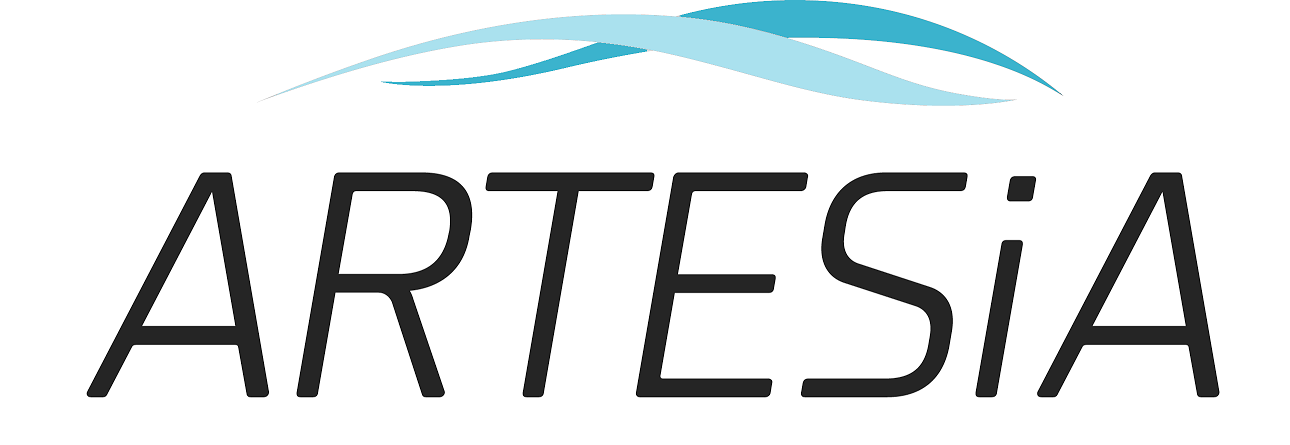 Apixaban for the Reduction of Thrombo-Embolism in Device-Detected Sub-Clinical Atrial Fibrillation
Study Background and RationaleUpdated October 24, 2018
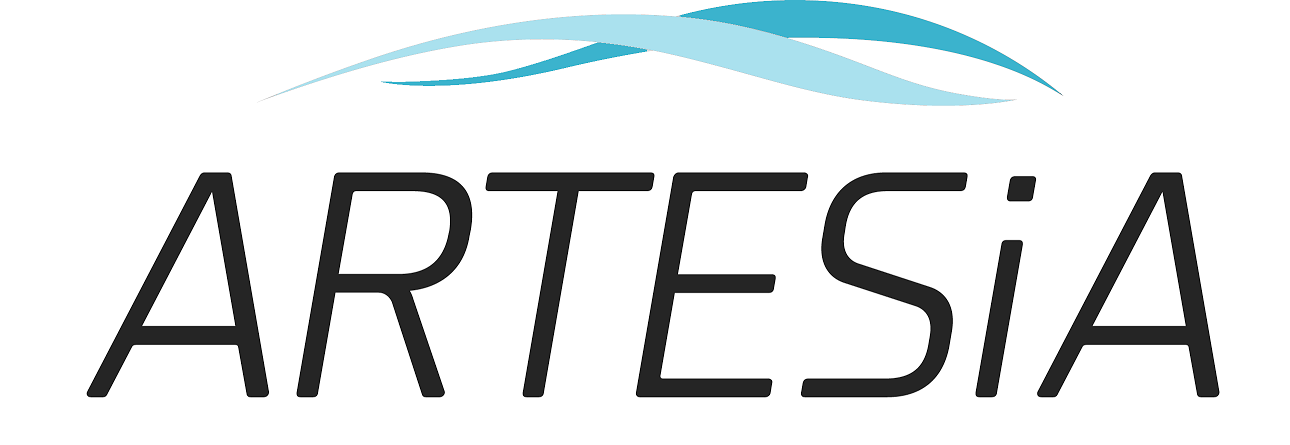 Apixaban for the Reduction of Thrombo-Embolism in Device-Detected Sub-Clinical Atrial Fibrillation
Management of Subclinical Atrial Fibrillation (SCAF)
What is SCAF?
How is it different than clinical AF?
What is Atrial Fibrillation?
Cohort studies such as Framingham performed 12-lead ECG 1-2/year
70-80% of patients in RCTs of anticoagulation had persistent or permanent AF (those with paroxysmal had to have high burden)
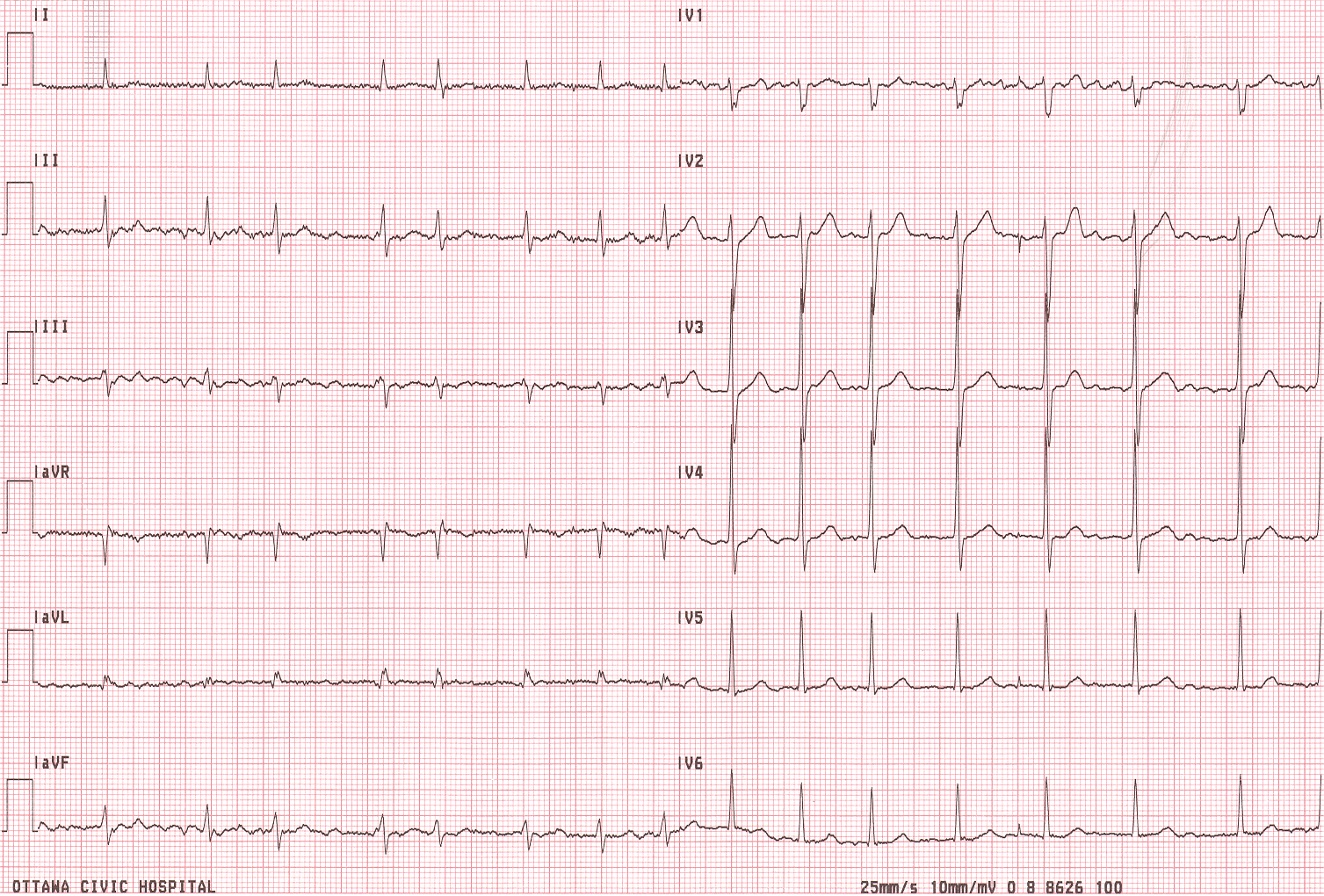 SubClinical Atrial Fibrillation Detected by Cardiac Devices
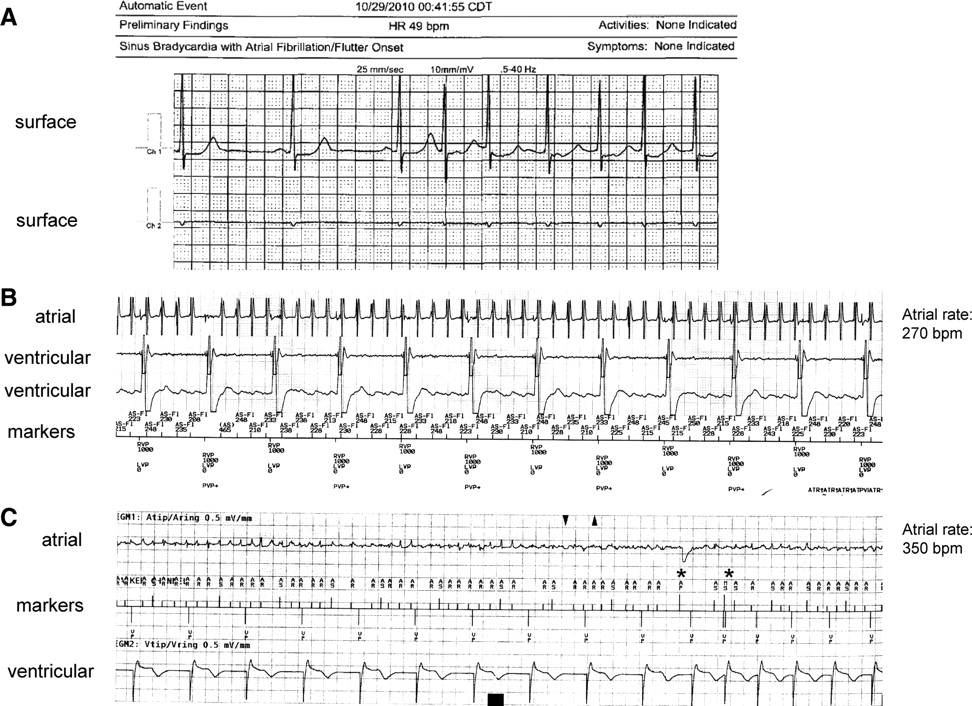 SCAF is a variant of clinical AF but differs in that SCAF:
would not be detected by means other than an implanted device with continuous (24/7) long-term recording
is often asymptomatic; episodes short in duration (minutes to hours)
ASSERT : Time to Adjudicated AHRE(>6 minutes,>190/minute)
# at Risk
Year 0.5
1.0
1.5
2.0
2.5
3.0
3.5
4.0
2580
2059
1842
1663
1371
1008
706
446
243
0.6
0.5
0.4
Cumulative Hazard Rates
0.3
0.2
0.1
0.0
0
0.5
1.0
1.5
2.0
2.5
3.0
3.5
4.0
Years of Follow-up
ASSERT, NEJM 2012 Atrial Tachyarrhythmia > 6 min, >190 bpm
SCAF is VERY
Common in the
Pacemaker/ICD
Populations
3 month
 Visit
ASSERT: Clinical OutcomesHealey JS, NEJM 2012
Both absolute and relative risks of stroke with SCAF are lower than with clinical AF
Stroke Risk for SCAF is Lower than AF
≥
Annual stroke risk (%/yr)
1
1
2
1Healey JS et al. N Engl J Med. 2012;366:120–9
2Gage BF et al. JAMA. 2001;285:2864–70
Subclinical AF has lower stroke risk than clinical AF
TRENDS: SCAF burden and stroke?
2.4%
1.1%
1.1%
AT/AF burden subset
Glötzer TV et al. Circulation Arrhyth Electrophys 2009;2:474–80.
Risk of Stroke/SE According to Duration of SCAF
Stroke risk in 
ASSERT
is seen mostly for 
patients
With SCAF lasting  
>24 hours. In them, 
the risk is approx. 
5% per year – similar
to clinical AF
0.20
No SCAF
6mins~6hrs
6hrs~24hrs
>24hrs
0.15
Cumulative event rates
0.10
0.05
0.0
0
0.5
1
1.5
2
2.5
3
3.5
Years of Follow-up
No. at Risk
No SCAF
2455
1926
1708
1528
1251
900
624
390
6mins~6hrs
0
226
302
347
322
281
218
155
6hrs~24hrs
0
88
104
103
108
93
80
52
>24hrs
0
91
124
144
140
126
116
85
ASSERT; van Gelder IC, Eur Heart J 2017
Meta-Analysis of SCAF Duration and Stroke Risk: Rahimi Eur Heart J 2017
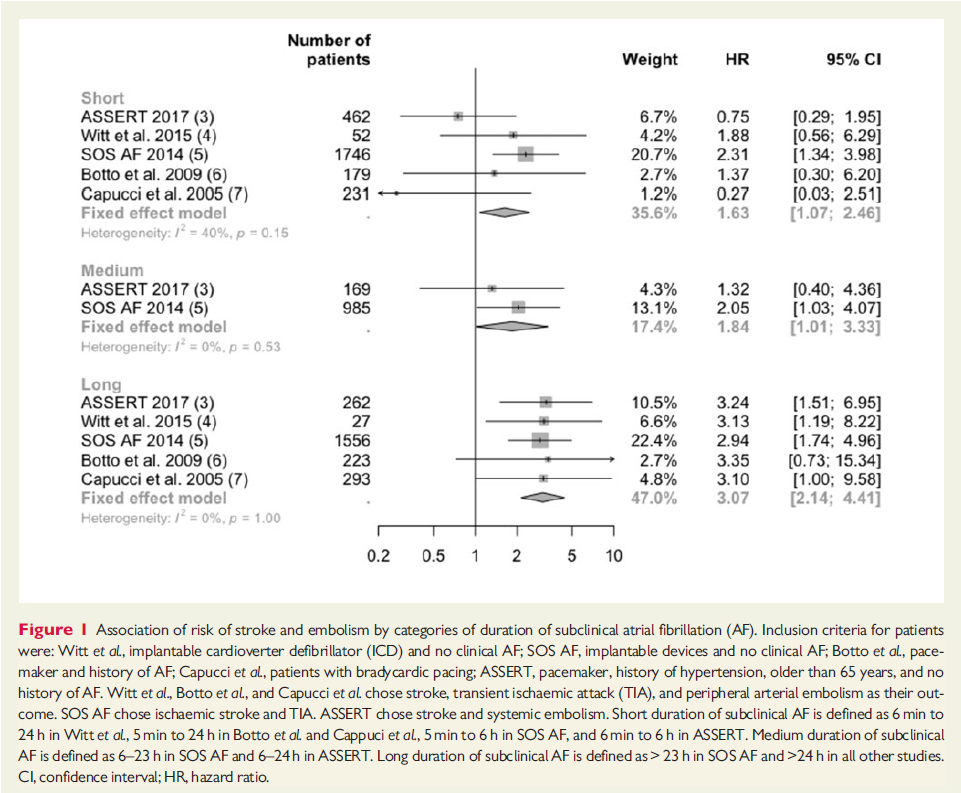 Unclear, and low
risk of stroke for
SCAF of short and 
medium duration
Only longer-lasting, higher-burden sub-clinical AF appears to increase stroke risk
Bleeding Complications with OAC
….and pacemaker patients are older
Age and Major Bleeding Risk: AVERROESKH Ng; Age and Aging 2016
SCAF and Stroke: The Decision to Treat
Must weigh risks and benefits of NOAC therapy
Absolute stroke risk is lower than with AF
Risk of bleeding with NOAC is higher than in younger patients

Must assume that RRR for NOAC therapy is the same as for AF
Which may or may not be true
Not all strokes in AF or SCAF are preventable with OAC
Relation between AF and Stroke
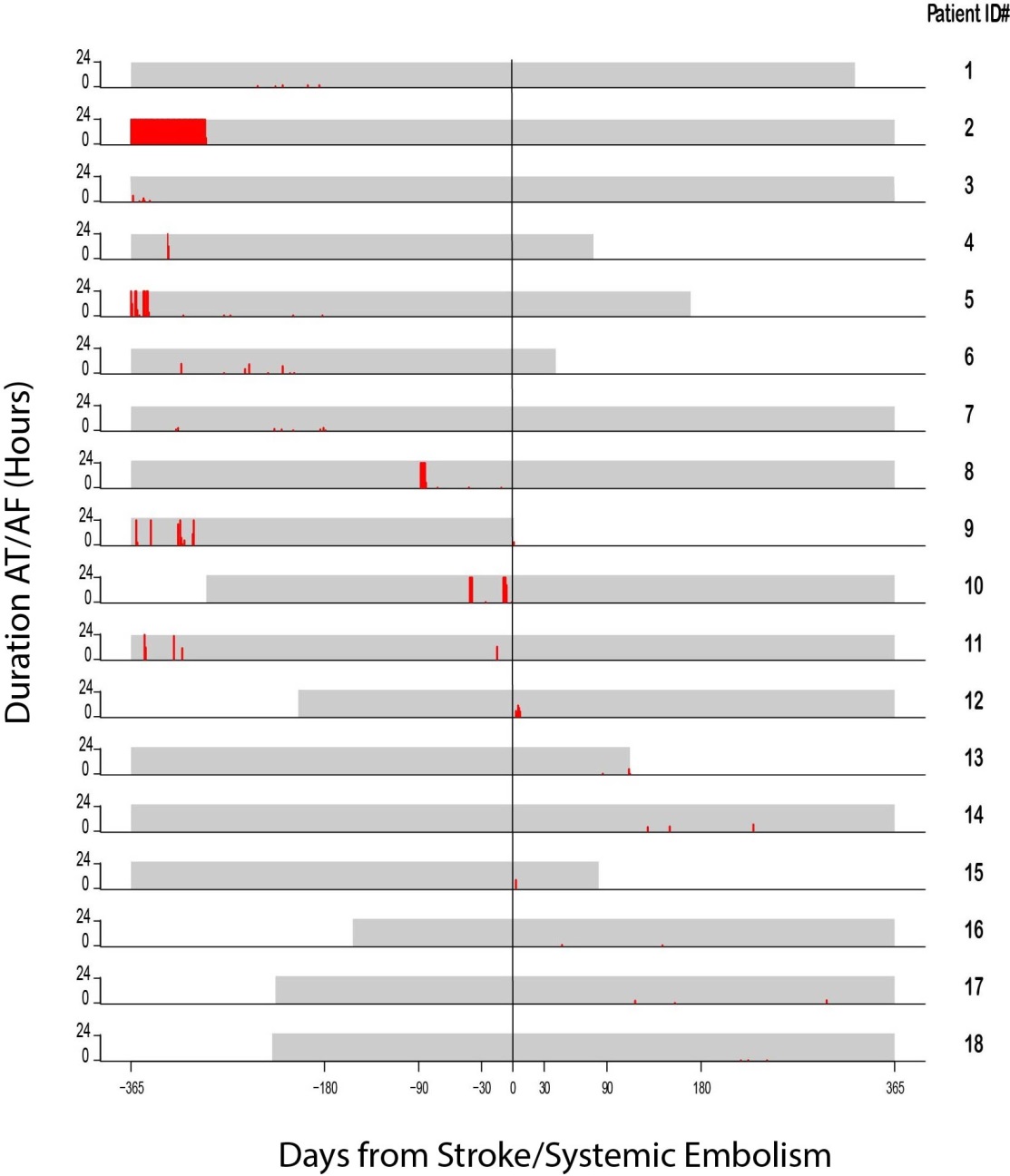 Only 15% of patients
with SCAF-associated
stroke had SCAF within
3 months of their stroke
ASSERT study
M. Brambatti
Circulation 2014
SCAF, Stroke Sub-Type and Severity in ASSERT
Patients with SCAF have stroke
from a variety of
mechanisms – 
many of which
are not embolic
Stroke in Anticoagulated AF PatientsRE-LY, Connolly SJ, NEJM 2009
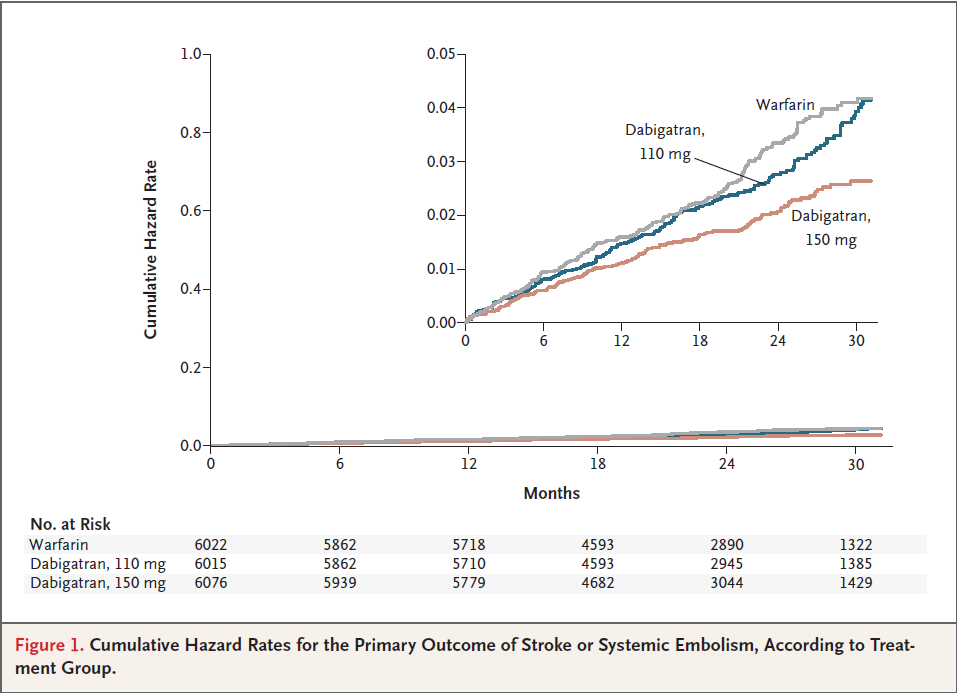 Even with anticoagulation
patients with AF still have 
stroke (1% per year on 
Dabi 150 BID)
CRYPTOGENIC STROKE: CRYSTAL-AF Trial: AFR. Bernstein NEJM 2014
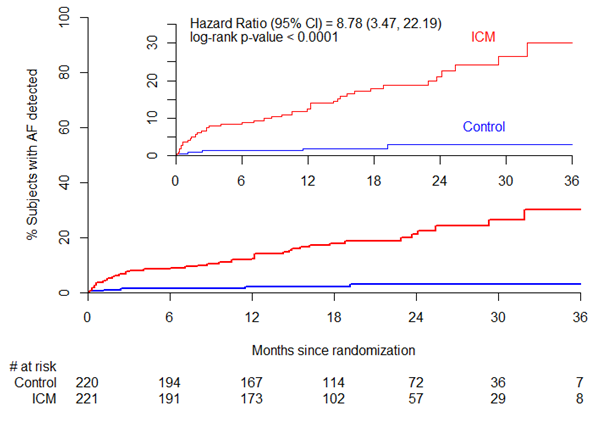 Rate of detection in ICM arm was 30.0% vs 3.0% in control arm
[Speaker Notes: Fix the picture]
7000 patients at 460 sites in 31 countries; 450 primary events;  
expected event rate 3.8%/yr
NAVIGATE-ESUS Trial Design
Prospective, randomized, double-blind, active-comparator, event-driven, superiority, phase III study
~460 sites in 31 countries
Patients with recent ischemic stroke and
visualized by brain CT or MRI that is  not lacunar (subcortical infarct ≤1.5 cm)
absence of cervical carotid  atherosclerotic  artery stenosis > 50% or occlusion
no atrial fibrillation after ≥ 24 hours cardiac rhythm monitoring
no intra-cardiac thrombus on transthoracic echocardiography
no other specific etiology  for cause of stroke (eg, arteritis, dissection, migraine/ vasospasm, drug abuse)

Age ≥ 50 years
Target RRR 30%; superiority w/ 90% power α=0.05
Enrollment ~24 months; minimum treatment ~6 months; study duration ~36 monthsEstimated mean treatment duration 6 - 24 months;
Rivaroxaban 15 mg od  	  n ~ 3,500
1 month post study drugobservation period
N ~7,000
R
ASA 100 mg od	  n ~ 3,500
30±7 days
Day 1
EOS
Efficacy Cut-off Date
Randomization
Randomization 7 days to 6 month after acute ESUS
October 2017: Study stopped early for futility 
Comparable efficacy between rivaroxaban and aspirin
Increased bleeding in rivaroxaban arm (though overall rates were low)
What do the NAVIGATE-ESUS results mean for ARTESiA?
Bias towards anticoagulating patients with prior stroke and SCAF may change… more equipoise

Previous Stroke or TIA + SCAF = eligible for ARTESiA
ARTESiA Baseline Data:
as of Sep.19, 2018
N = 1935
Sub-Clinical AF: Beyond the Pacemaker Population
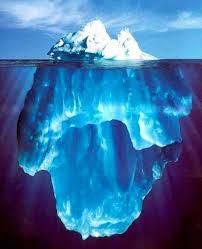 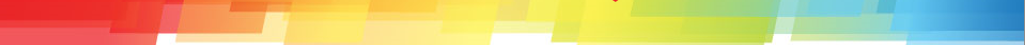 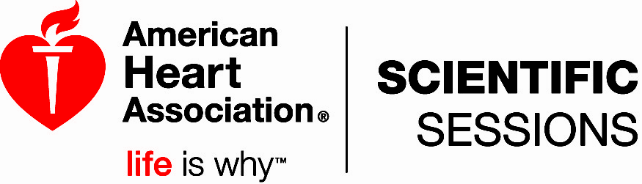 ASSERT-II
Patients, without prior AF, attending cardiology/neurology outpatient clinics

St. Jude Medical Confirm (DM2100) loop recorder implanted with at least 9 months follow up

Primary outcome of SCAF ≥ 5 minutes in duration
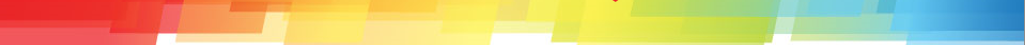 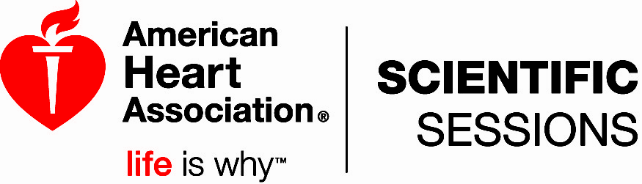 Detailed Inclusion Criteria
Age ≥ 65
and
One of :
-CHA2DS2-VASc ≥ 2
-Obstructive sleep apnea 
-BMI >30
and	
One of :
-Left atrial volume ≥ 58ml or LA diameter ≥ 4.4cm
-Serum NT-ProBNP ≥ 290 pg/mL
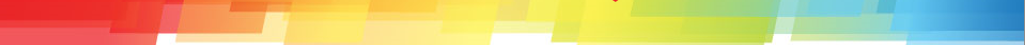 Patient Characteristics (N=256)
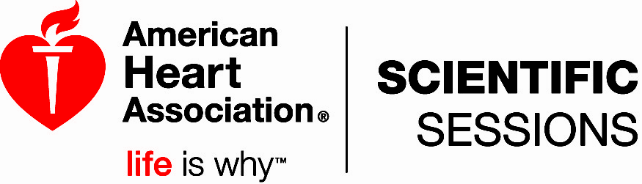 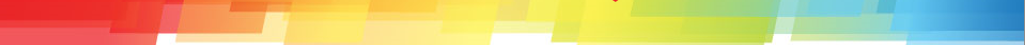 Incidence of SCAF
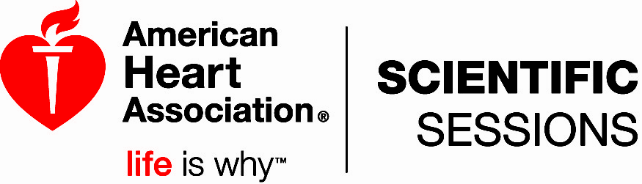 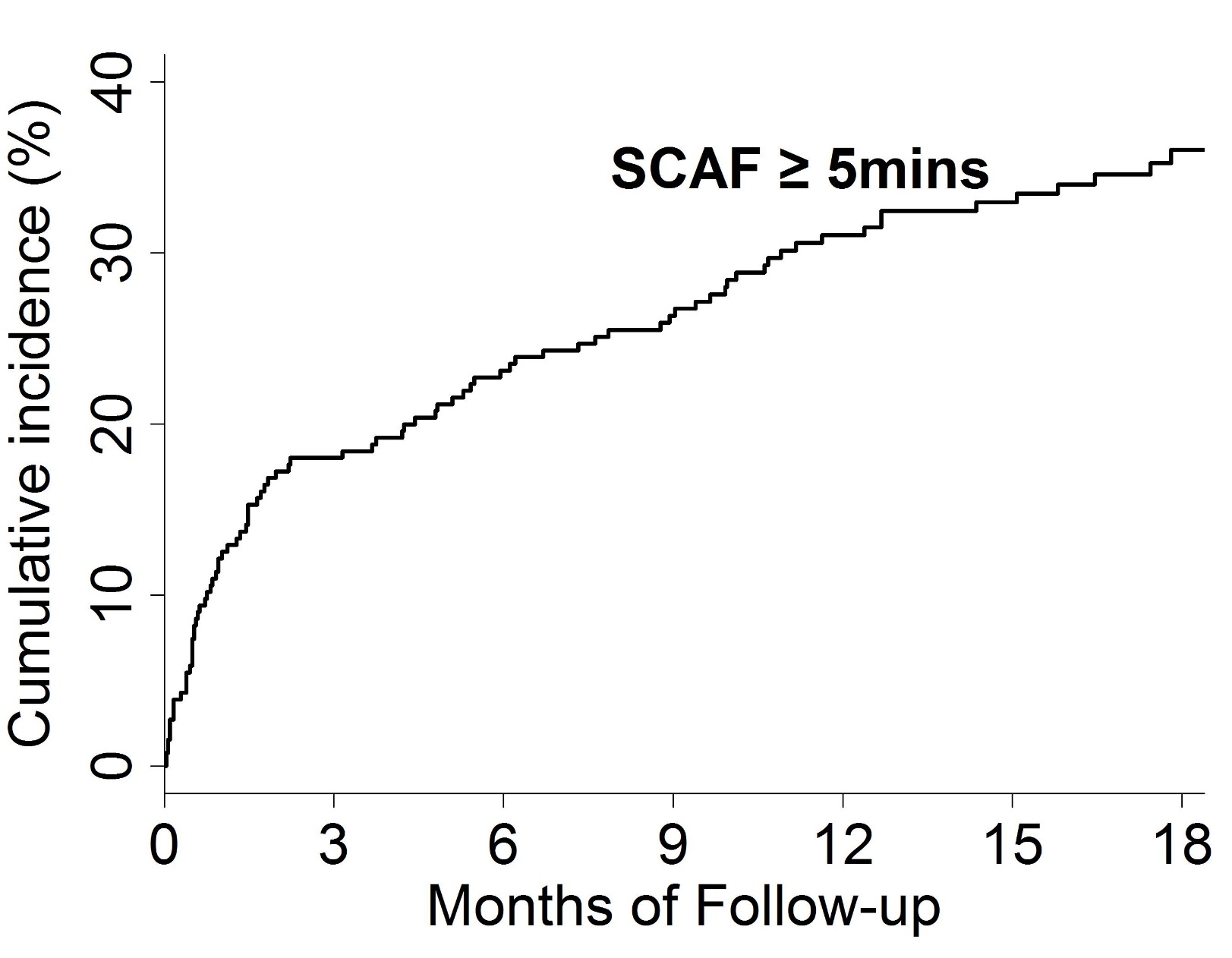 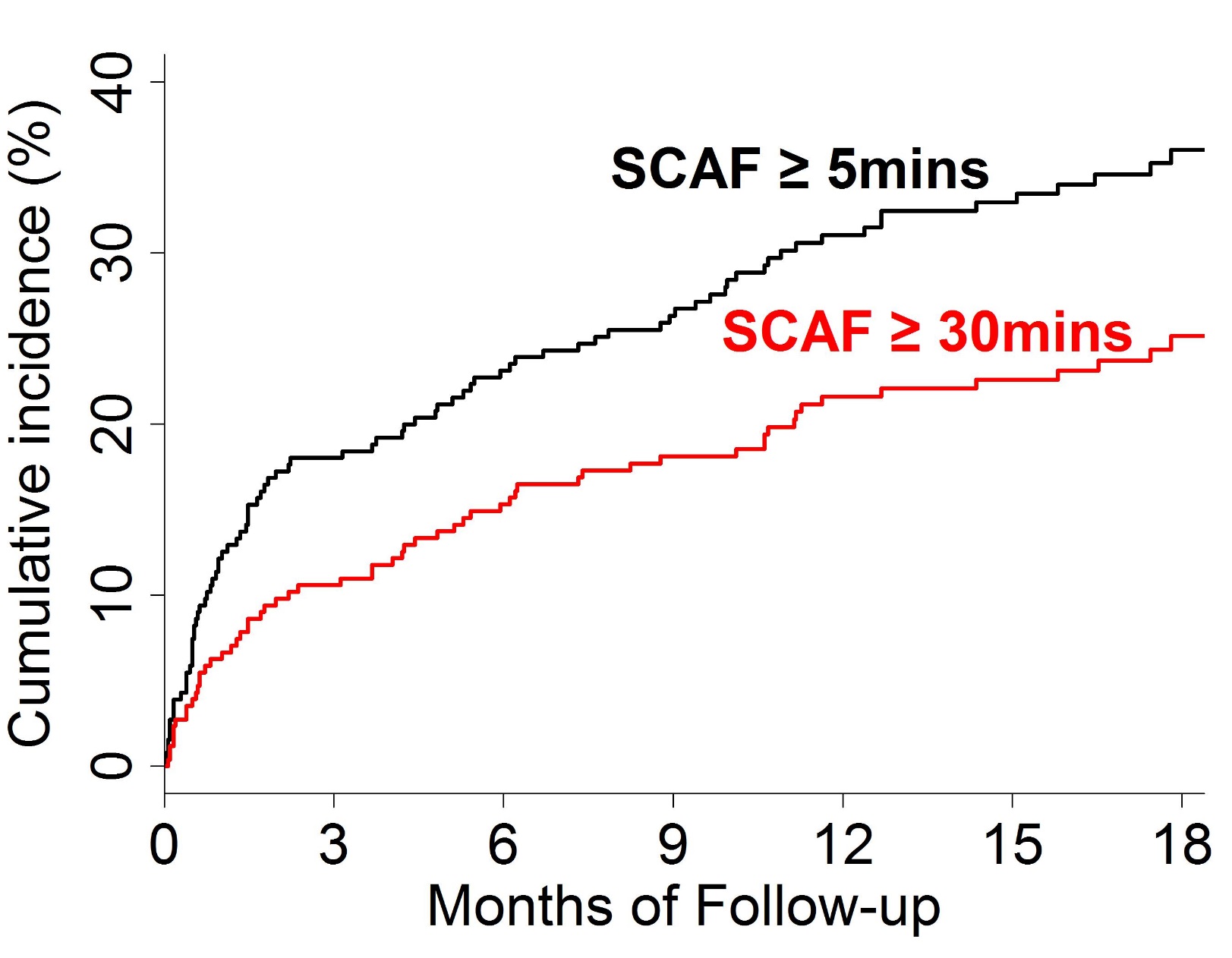 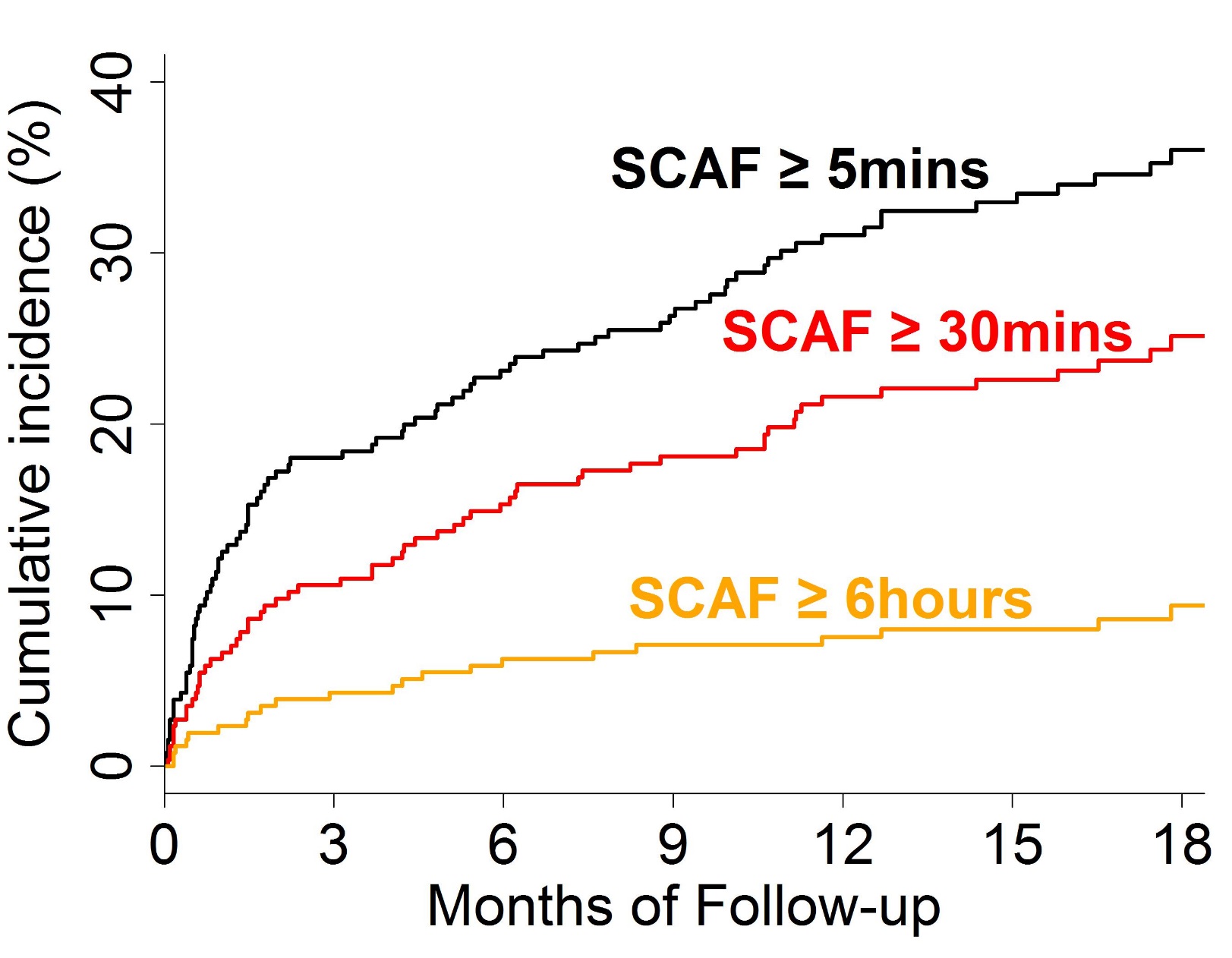 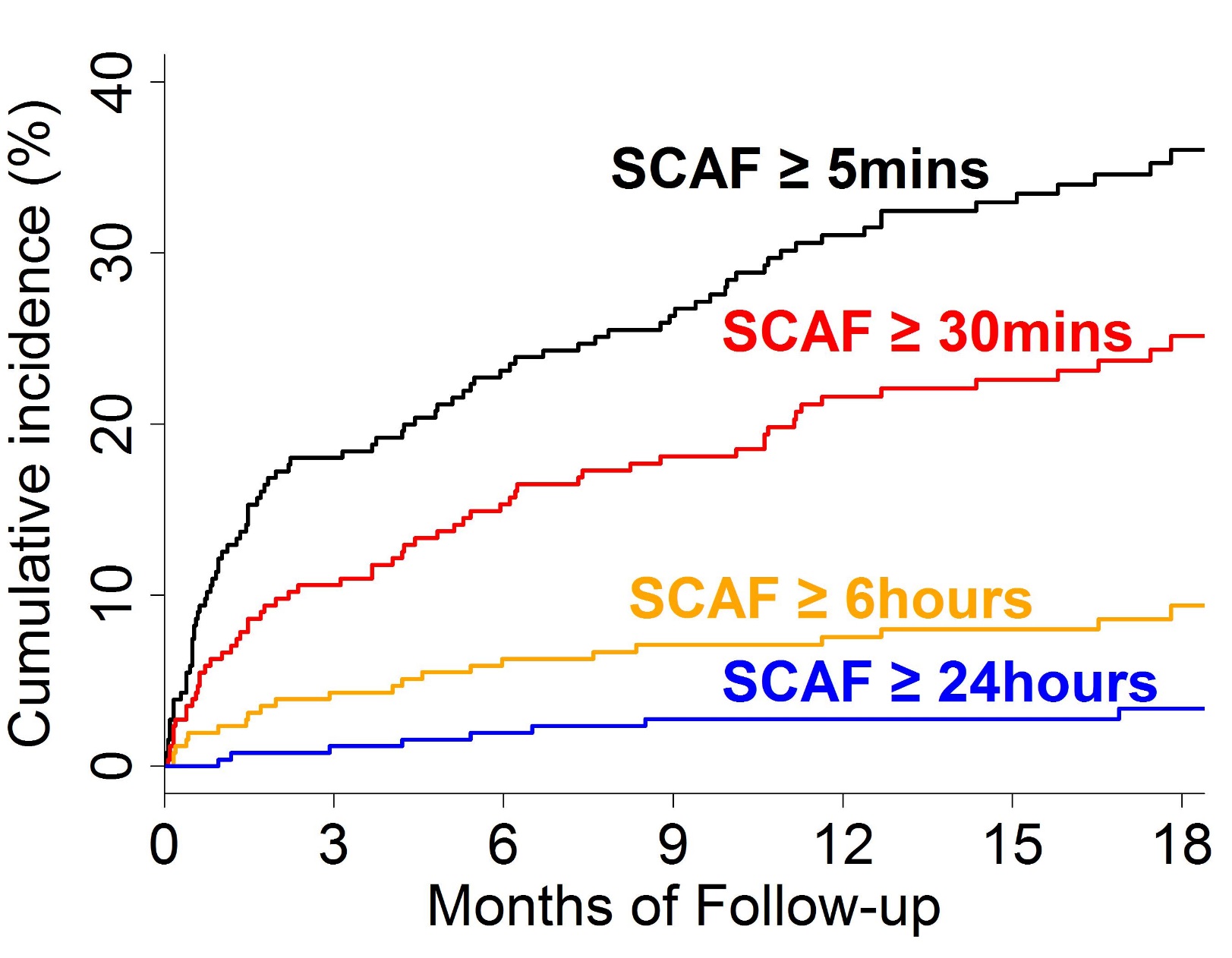 Rate per year (95% CI)
34.4% (27.7% – 42.3%)
21.8% (16.7% – 27.8%)
7.1% (4.5% – 10.6%)
2.7% (1.2% – 5.0%)
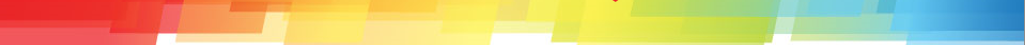 SCAF ≥ 5 Minutes by Sub-Group
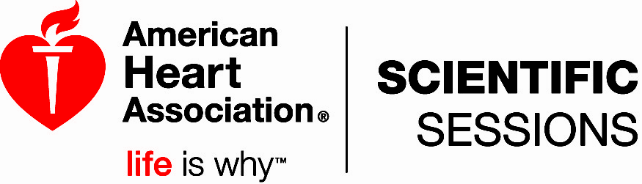 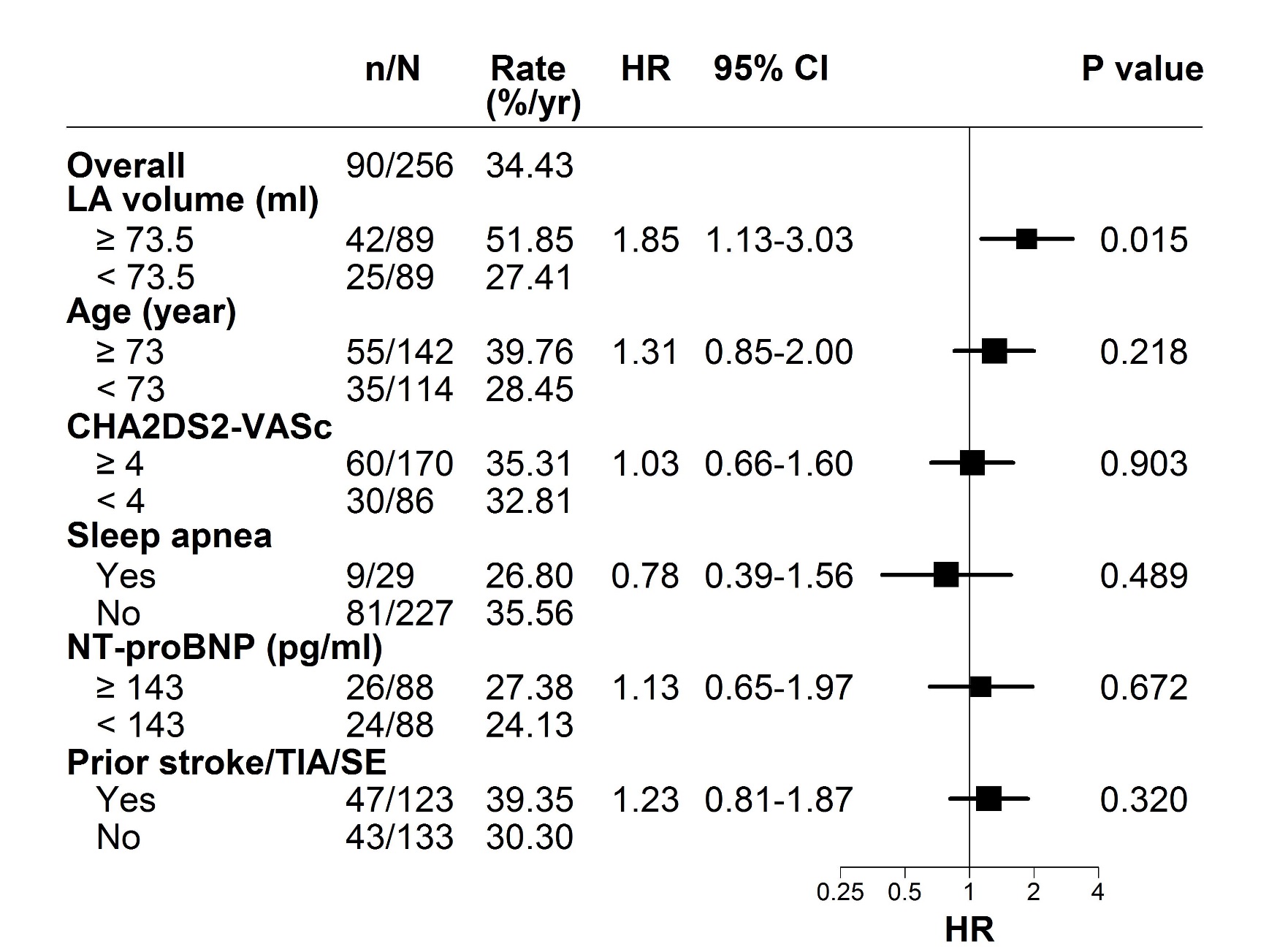 Conclusions of ASSERT-II
SCAF is VERY common in older individuals with cardiovascular conditions but without a pacemaker/ICD

Need to determine how to treat SCAF in pacemaker/ICD patients today, as it has major implications for the more general population!